АДМИНИСТРАЦИЯ ГОРОДСКОГО ОКРУГА ТОЛЬЯТТИУправление взаимодействия с общественностью
ТАДЖИКСКАЯ КУЛЬТУРНАЯ ОБЩЕСТВЕННАЯ ОРГАНИЗАЦИЯ Г.О. ТОЛЬЯТТИ               «РОДИНА» 

Зарегистрирована 12 июля 2018 года.
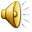 АДМИНИСТРАЦИЯ ГОРОДСКОГО ОКРУГА ТОЛЬЯТТИУправление взаимодействия с общественностью
Председатель – 
Шароф Алимардонович 
Азимов.
Общая численность 
организации – 500 человек.
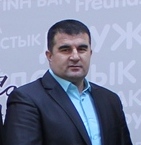 АДМИНИСТРАЦИЯ ГОРОДСКОГО ОКРУГА ТОЛЬЯТТИУправление взаимодействия с общественностью
ЦЕЛИ ОРГАНИЗАЦИИ:
- помощь в адаптации гражданам, прибывшим из Республики Таджикистан;
-  помощь в решении проблем, возникающих у соотечественников при оформлении документов, родившимся в Тольятти детям – гражданам Таджикистана.
АДМИНИСТРАЦИЯ ГОРОДСКОГО ОКРУГА ТОЛЬЯТТИУправление взаимодействия с общественностью
ВИДЫ ДЕЯТЕЛЬНОСТИ:
 регулярные собрания о  принятии решения о сборе средств в поддержку заболевших или нуждающихся; 
 взаимодействие с миграционной службой;
- курсы русского  и таджикского языков.
АДМИНИСТРАЦИЯ ГОРОДСКОГО ОКРУГА ТОЛЬЯТТИУправление взаимодействия с общественностью
ДОСТИЖЕНИЯ:
Получена субсидия на реализацию социально-значимых мероприятий, направленных на развитие межнационального сотрудничества, сохранение и защиту самобытности, культуры, языков и традиций народов РФ в городском округе Тольятти в 2019 году.
ПРОЕКТ: «Навруз»
АДМИНИСТРАЦИЯ ГОРОДСКОГО ОКРУГА ТОЛЬЯТТИУправление взаимодействия с общественностью
Празднование Навруза (2019 год)
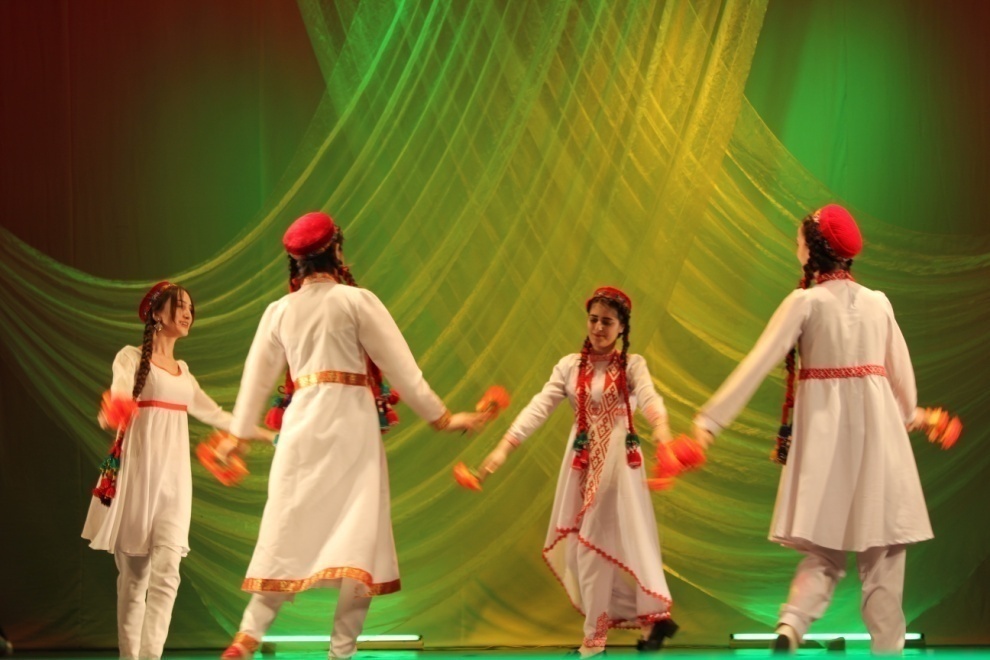 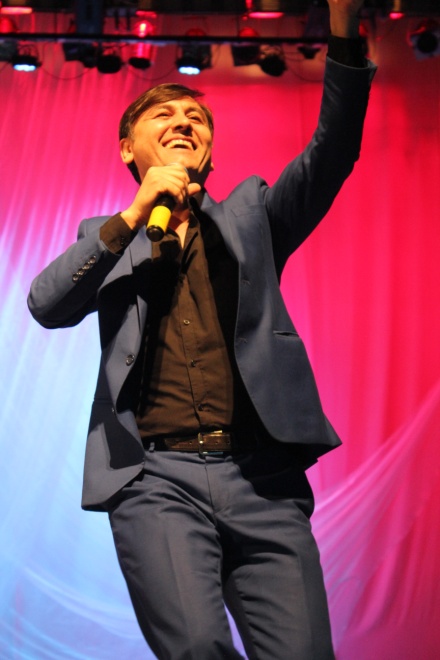 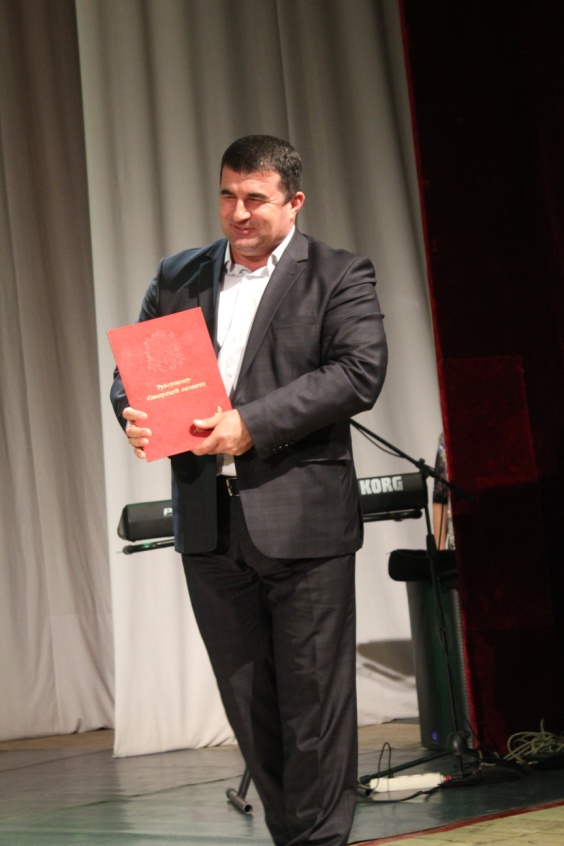 АДМИНИСТРАЦИЯ ГОРОДСКОГО ОКРУГА ТОЛЬЯТТИУправление взаимодействия с общественностью
Празднование Навруза (2019 год)
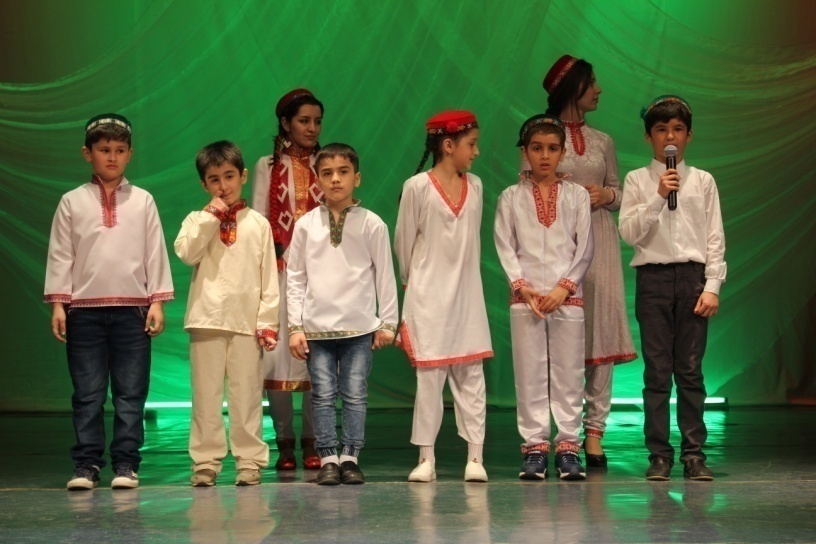 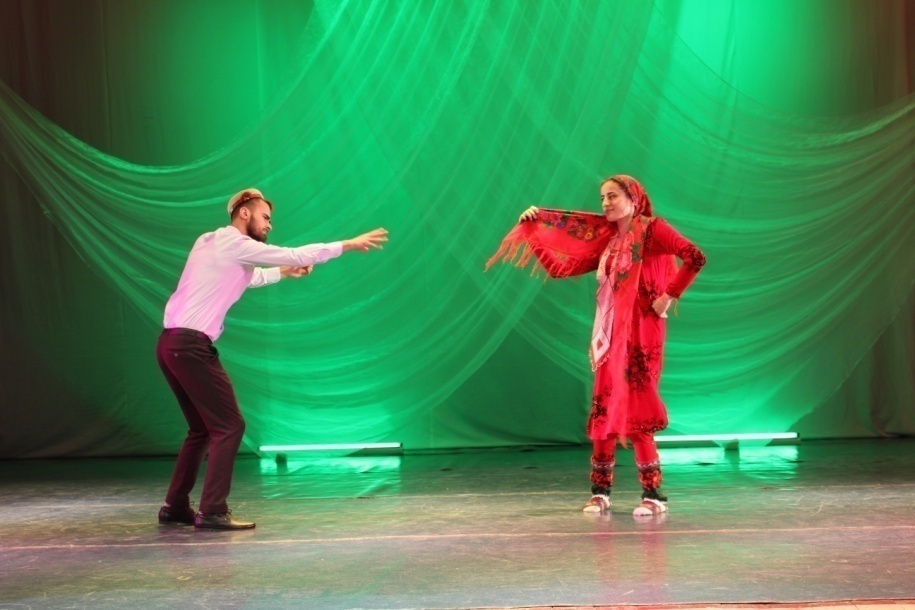 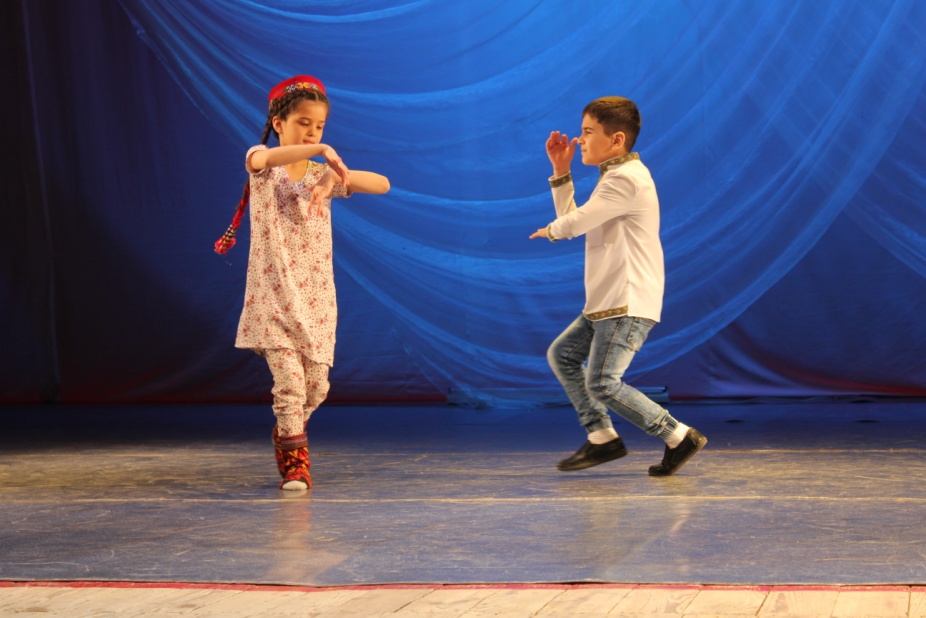 АДМИНИСТРАЦИЯ ГОРОДСКОГО ОКРУГА ТОЛЬЯТТИУправление взаимодействия с общественностью
ОСНОВНЫЕ НАЦИОНАЛЬНЫЕ ПРАЗДНИКИ:

Июнь – священный праздник Рамазан. 
9 сентября – День Таджикистана 
Октябрь – Курбан-байрам.
АДМИНИСТРАЦИЯ ГОРОДСКОГО ОКРУГА ТОЛЬЯТТИУправление взаимодействия с общественностью
Юридический адрес:
Самарская область, г. Тольятти, 
Майский проезд, д. 7б, кв. 81.
Тел.: 89178212385, 89276191714
sharof006@ya.ru
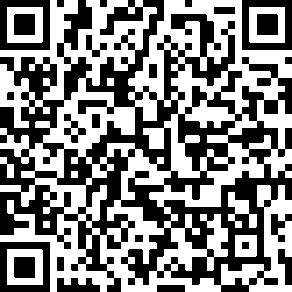